Individu en Maatschappijjaar 1
HC: Ontwikkeling van het individu 2
Docent: Geertjan Emmens

Hanzehogeschool Groningen
Academie voor Verpleegkunde
17-10-2017
Ontwikkeling van het individu 2; Geertjan Emmens
1
Inhoud college
Ontwikkeling van kinderen
Nature versus nurture
Ontwikkeling per leeftijdsfase
Hechting
Cognitieve ontwikkeling (Piaget)
Opvoeden 
Opvoedingsstijlen
Aandachtspunten in Zimbardo
Pannenkoeken altijd een feest?
17-10-2017
Ontwikkeling van het individu 2; Geertjan Emmens
2
toetsstof
Zimbardo, P.G., Johnson, R.L. en McCann, V. (2013), Psychologie een Inleiding. 7de editie. 
Psychologische Ontwikkeling: hfst 7 p. 249 t/m p. 296 (tot samenvatting hoofdstuk)
Paragraaf 7.1.1 niet; OF:
Zimbardo, P.G., Johnson, R.L. en McCann, V. (2017), Psychologie een Inleiding. 8de editie. 
Psychologische Ontwikkeling: hfst 7 p. 253 tot samenvatting hoofdstuk
Paragraaf 7.1.1 niet
17-10-2017
Ontwikkeling van het individu 2; Geertjan Emmens
3
Ontwikkeling
onomkeerbaar proces
fasegewijs verloop
toenemende complexiteit
d.m.v. groei, rijping, leren

Diverse aspecten van ontwikkeling
Cognitief, sociaal-emotioneel, lichamelijk, motorisch, moreel
17-10-2017
Ontwikkeling van het individu 2; Geertjan Emmens
4Academie voor Verpleegkunde
Model van Bronfenbrennerhttp://s387.photobucket.com/user/CatZavala/media/Bronfenbrenner/modelofsystems.png.html
17-10-2017
Ontwikkeling van het individu 2; Geertjan Emmens
5
Normatieve & individuele ontwikkeling
Normatieve ontwikkeling:
algemene veranderingen en gedragsreorganisaties die alle kinderen doormaken als ze ouder worden
Individuele ontwikkeling
grote individuele variatie rond normatieve verloop van de ontwikkeling
continuïteit in ieders unieke ontwikkeling door de tijd heen
 Elk kind is uniek!
17-10-2017
Ontwikkeling van het individu 2; Geertjan Emmens
6
Kindfactor leeftijd
Voorbeeld van leeftijdsindeling
Conceptie tot peuterleeftijd
Peuter: 1 tot 4 jaar
Kleuter: 4 tot 6 jaar
Schoolkind: 6 tot 12 jaar
Puber: 12 tot 16 jaar
Adolescent: 16 tot 22 jaar
Zie ook begrippen Zimbardo: adolescentie – vroege volwassenheid – late volwassenheid
17-10-2017
Ontwikkeling van het individu 2; Geertjan Emmens
Academie voor Verpleegkunde
Pasgeborene1e maand na geboorte
Sensorische vaardigheden
Smaak, zien, etc..
Sociale vaardigheden
Er is al snel interactie (nature  nurture)
Aangeboren reflexen
O.a. grijpreflex, zuigreflex, loopreflex
17-10-2017
Ontwikkeling van het individu 2; Geertjan Emmens
8
zuigeling
bezit al sociale vaardigheden
Aangeboren reflexen
Rijping: vaardigheden ontwikkelen via tijdschema
Nature en nurture:
Contactsteun: lichamelijke aanraking als bron van steun en geruststelling
17-10-2017
Ontwikkeling van het individu 2; Geertjan Emmens
9
Zuigelingtot circa 18-24 maanden
Ontwikkeling gaat verder
Rijping: vaardigheden ontwikkelen via tijdschema
Nature en nurture:
Contactsteun: lichamelijke aanraking als bron van steun en geruststelling
Hechting (enkele dia’s verder)
17-10-2017
Ontwikkeling van het individu 2; Geertjan Emmens
10
Hand in hand met zuigeling
Afhankelijke zuigeling leert wereld kennen door vaste verzorgers en terugkerend verzorgingsritueel;

Opvoeder vangt signalen op en herkent deze (..en reageert sensitief)

Zuigeling gaat zich hechten en ervaart basisveiligheid

Hechting ontstaat
17-10-2017
Ontwikkeling van het individu 2; Geertjan Emmens
Academie voor Verpleegkunde
Ontwikkelingsopgaven peuter/ kleuter (Blokland*)
Exploratief spel
Autonomie-ontwikkeling
Soepele socialisatie
Sekserol identificatie
Taalontwikkeling
Zindelijk worden
Geleidelijk normen en waarden internaliseren 
Voorbeeld angstig kind (is dit echt leuk?)http://nl.youtube.com/watch?v=9xLSZVkrwxI



* Blokland (1996) over opvoeden gesproken, NIZW
17-10-2017
Ontwikkeling van het individu 2; Geertjan Emmens
Academie voor Verpleegkunde
Ontwikkelingsopgaven schoolkind (Blokland)
Sociale vaardigheden
Omgang met leeftijdsgenoten
Positief zelfbeeld
Actieve leerhouding
Schoolse vaardigheden
Moreel besef
zelfredzaamheid
17-10-2017
Ontwikkeling van het individu 2; Geertjan Emmens
Academie voor Verpleegkunde
Ontwikkelingsopgaven adolescentie (Blokland)
Zimbardo: adolescentie begint bij puberteit
Emotionele zelfstandigheid
Omgang met eigen en andere sekse
Seksuele intimiteit
Ontwikkeling eigen waardensysteem
School- en beroepskeuze
17-10-2017
Ontwikkeling van het individu 2; Geertjan Emmens
Academie voor Verpleegkunde
Sociaal emotionele ontwikkeling
17-10-2017
Ontwikkeling van het individu 2; Geertjan Emmens
Academie voor Verpleegkunde
Veilige hechting
ouder is veilige ‘haven’
Kind exploreert bij afwezigheid ouder
Bij scheiding: huilen of niet, minder op gemak en minder exploreren
Bij terugkomst ouder: blij, toenadering zoeken, snel weer exploreren

Opvoedingsgedrag ouders: sensitief en responsief
17-10-2017
Ontwikkeling van het individu 2; Geertjan Emmens
16
verlatingsangst
Normaal gedrag
Bij jonge kinderen die gescheiden worden van ouder => van streek
Bij terugkomst: snel weer kalm
17-10-2017
Ontwikkeling van het individu 2; Geertjan Emmens
17
Angstig- vermijdend
Vorm van onveilige hechting
Kind lijkt onverschillig t.o.v. ouder wanneer deze er is en wanneer hij/ zij weggaat; ook t.o.v. vreemde 
Weinig reactief

Opvoedingsgedrag ouders: 
Ouder toont weinig interesse in ‘vraag’ kind
17-10-2017
Ontwikkeling van het individu 2; Geertjan Emmens
18
Angstig - ambivalent
Vorm van onveilige hechting
Kleverig, zeer aanhankelijk, nauwelijks exploratie
Heftige reactie bij scheiding: huilen, woede en frustratie
Vaak ontroostbaar als verzorger terugkomt: afstoting door woede, nauwelijks exploratie

Ouderlijk opvoedingsgedrag: inconsistent en onvoorspelbaar
17-10-2017
Ontwikkeling van het individu 2; Geertjan Emmens
19
Gedesorganiseerd en gedesoriënteerd
Vorm van onveilige hechting
Geen duidelijk patroon in gedrag
Verward, angstig bij scheiding
Bij terugkomst verzorger: verstard of stereotiep gedrag
Ouderlijk gedrag: ouder zelf zeer angstig, misbruik, verwaarlozing,…

hechtinsvorm met grote risico’s voor psychopathologie op latere leeftijd
17-10-2017
Ontwikkeling van het individu 2; Geertjan Emmens
20
Hechting 2kijken naar Celine
Kinderen van de Hondsberg: Celine: https://www.youtube.com/watch?v=sxdPopCfAq4&t=164s



Celine 13 jaar later: https://www.youtube.com/watch?v=lazwJPLpw2I
17-10-2017
Ontwikkeling van het individu 2; Geertjan Emmens
21
Cognitieve ontwikkeling Theorie van Piaget Adaptatie:	- assimilatie	- accommodatie Ontwikkeling in fasen
17-10-2017
Ontwikkeling van het individu 2; Geertjan Emmens
Academie voor Verpleegkunde
Cognitieve Ontwikkeling (Piaget)
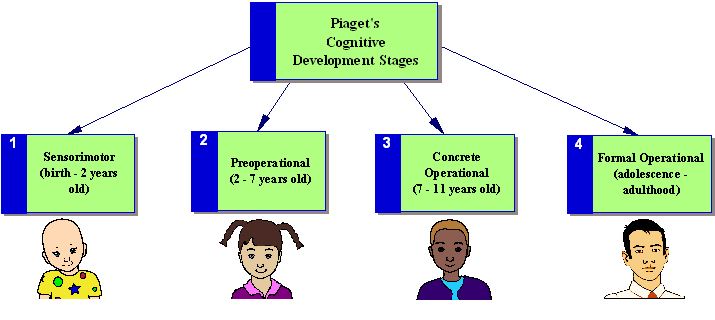 Beeld hiervan: 
https://www.youtube.com/watch?v=aRSiIDV58Go
17-10-2017
Ontwikkeling van het individu 2; Geertjan Emmens
23
Psychosociale ontwikkelingTheorie van EriksonOntwikkeling via crisesLevensloop: van geboorte 		tot ouderdom
17-10-2017
Ontwikkeling van het individu 2; Geertjan Emmens
Academie voor Verpleegkunde
Opvoeden
Opvoeden:
Samenleven (continue interacties) van volwassenenmet kind…
Met wiens ontwikkeling ze begaan zijn (zich verantwoordelijk voor voelen)
En bereid zijn een duurzame (toekomstgerichtheid) relatie aan te gaan
17-10-2017
Ontwikkeling van het individu 2; Geertjan Emmens
Academie voor Verpleegkunde
Opvoeden als proces met dimensies
Algemene informatie
Niet alleen intentioneel (doelgericht)

maar ook functioneel (voorbeeldfunctie),

complementair (kind + opvoeder)

en circulair (kind  opvoeder)
17-10-2017
Ontwikkeling van het individu 2; Geertjan Emmens
Academie voor Verpleegkunde
‘Vraag & aanbod’ in opvoeding
In veelheid van dagelijkse interacties 
Kind heeft in gedrag PEDAGOGISCHE VRAAG (= naar pedagogische aanpak)
 afhankelijk van temperament en aanleg

Ouders handelen met PEDAGOGISCH AANBOD afhankelijk van persoonlijkheid, aanleg en geschiedenis
17-10-2017
Ontwikkeling van het individu 2; Geertjan Emmens
Academie voor Verpleegkunde
Bouwstenen opvoeding (Blokland)
Ondersteunen
Betrokkenheid, emotionele steun, ruimte bieden voor eigen ontwikkeling

Structureren
O.a. door regels en grenzen te stellen
17-10-2017
Ontwikkeling van het individu 2; Geertjan Emmens
Academie voor Verpleegkunde
Opvoedingsstijl
Min of meer vast gedragspatroon van de opvoeder in interactie met het kind;

Opvoedingsstijl te herkennen aan mate van emotionele steun en structurering
17-10-2017
Ontwikkeling van het individu 2; Geertjan Emmens
Academie voor Verpleegkunde
Voorbeelden opvoedingsstijlen
Autoritatieve opvoeding
Emotionele steun, eisen en regels afgestemd op leeftijd en behoeften

Autoritaire opvoeding
Weinig emotionele steun, hoge eisen en veel regels en controle

Permissieve opvoeding
Emotionele steun naast lage eisen, weinig regels en grenzen

Afwezige (Zimbardo: onverschillige) opvoeding
Weinig emotionele steun, toezicht, regels en grenzen ontbreken
17-10-2017
Ontwikkeling van het individu 2; Geertjan Emmens
Academie voor Verpleegkunde
Opvoedingsopgaven (Blokland)voorbeelden
Bij schoolkind
Bij puber
Emotionele ondersteuning
Omgang leeftijdsgenoten bevorderen
Onderwijsondersteunend gedrag
Uitleg en instructie
Eigen taken geven
Emotionele steun bieden
Tolerantie voor experimenten
Meer symmetrische relatie aangaan met kind
Onderhandelingsvaardigheden toepassen
17-10-2017
Ontwikkeling van het individu 2; Geertjan Emmens
Academie voor Verpleegkunde
Aandachtspunten in Zimbardo
Belangrijke begrippen in Zimbardo staan o.a.:
in de marge (kort uitgewerkt)
cursief in de tekst
in de samenvatting

En uiteraard kunnen ook over andere delen van de tekst toetsvragen verschijnen.
17-10-2017
Ontwikkeling van het individu 2; Geertjan Emmens
32
Pannenkoeken altijd een feest?
Kijk nog even mee naar een ‘pannenkoekenfeest’
Is sprake van een risicovolle opvoedingsstijl?
17-10-2017
Ontwikkeling van het individu 2; Geertjan Emmens
Academie voor Verpleegkunde
Geraadpleegde bronnen
Blokland, G. C. (1998), pedagogische advisering, Handboek Jeugdzorg  
Ploeg, J.D. van der (2011), de sociale ontwikkeling van het schoolkind, Bohn Stafleu van Loghum
Zimbardo, P. (2013), Psychologie, een inleiding, 7e editie, Pearson

http://s387.photobucket.com/user/CatZavala/media/Bronfenbrenner/modelofsystems.png.html



Blz nummers kunnen afwijken!!
17-10-2017
Ontwikkeling van het individu 2; Geertjan Emmens
Academie voor Verpleegkunde